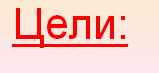 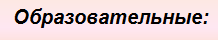 -Дать  понятие  о  многозначности  слов .
-Познакомить  детей  с  многозначными  словами , с  пословицами  других  народов .
-Учить  употреблять   многозначные  слова  в  предложении .
-Учить  детей  пользоваться  словарем  .
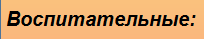 -Воспитывать  у  детей  умение  внимательно  слушать .
-Воспитывать   потребность  в  самостоятельном  добывании  знаний .
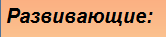 -Способствовать  развитию   зрительного  и  слухового  восприятия .
-Обогащать  и  активизировать  словарный  запас  детей .
-Развивать  у  детей   мышление , память   и  речь .
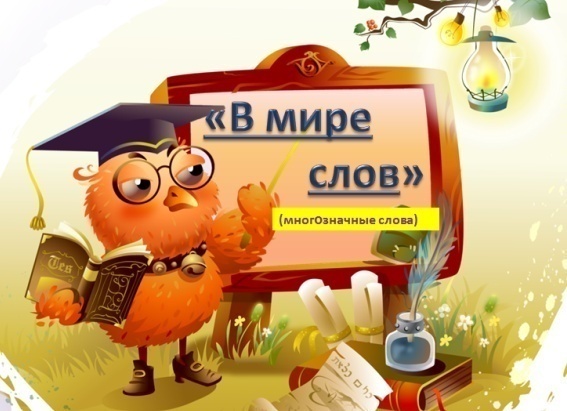 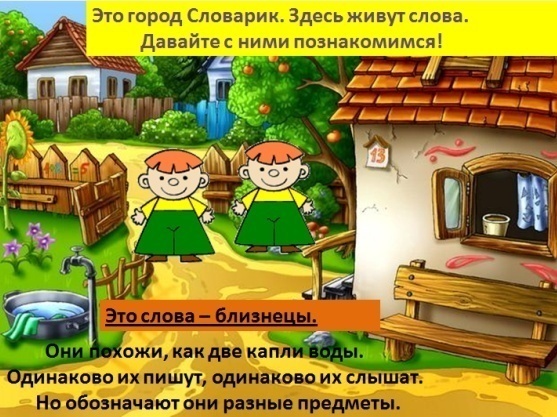 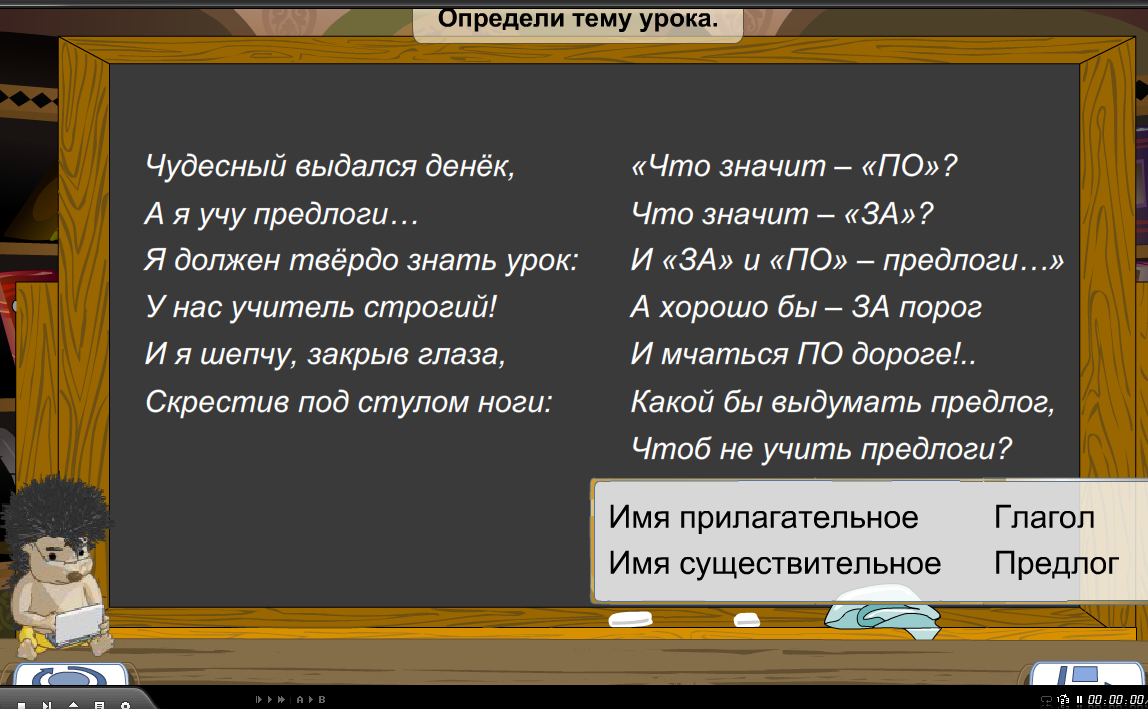 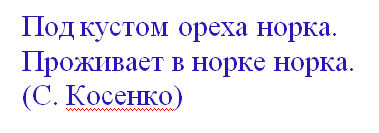 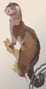 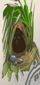 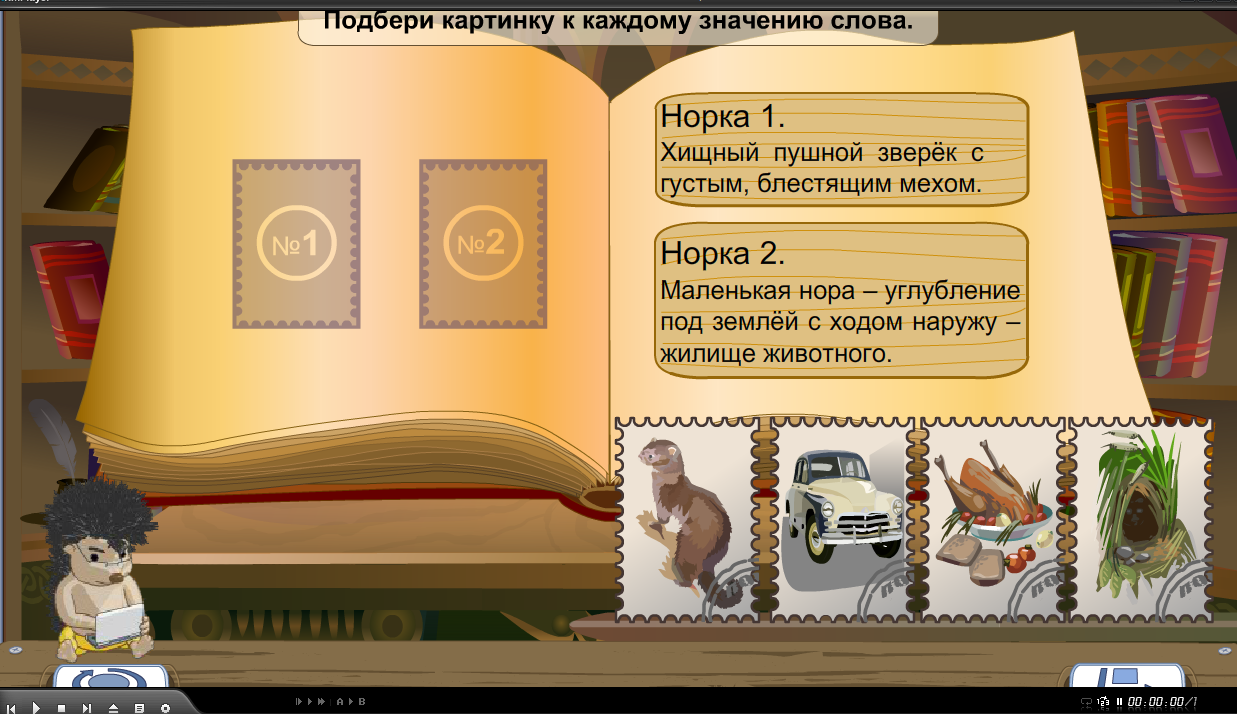 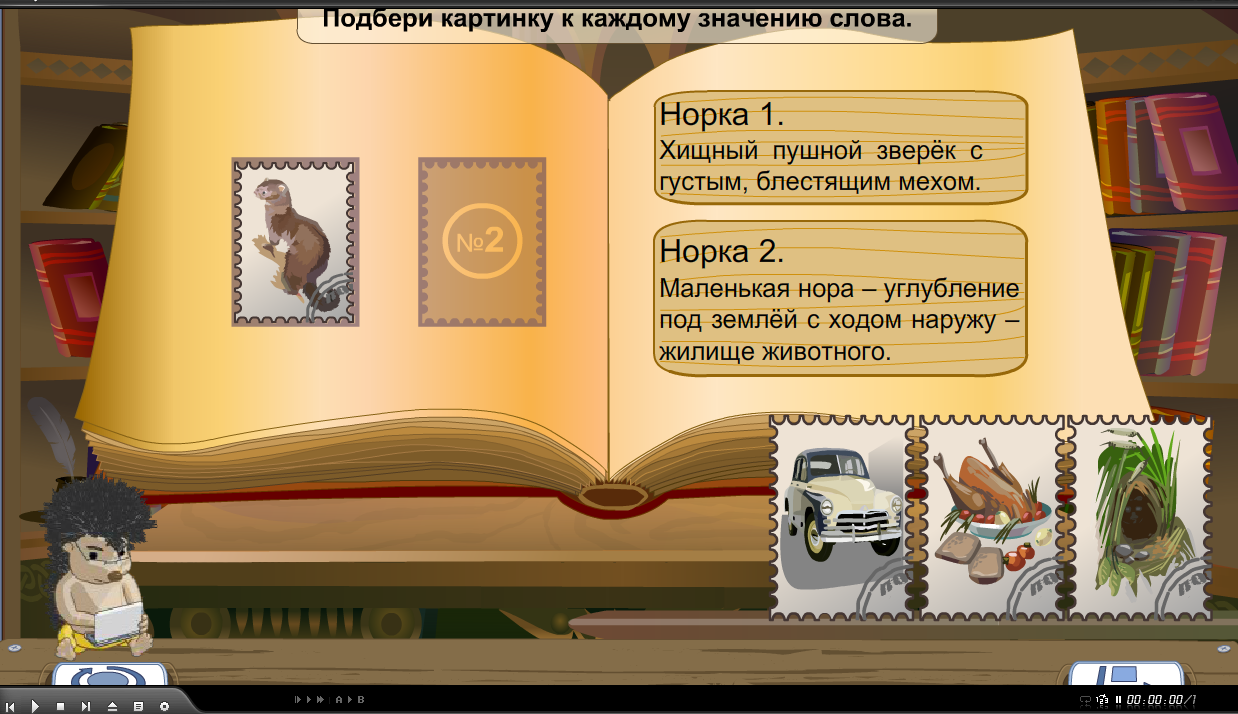 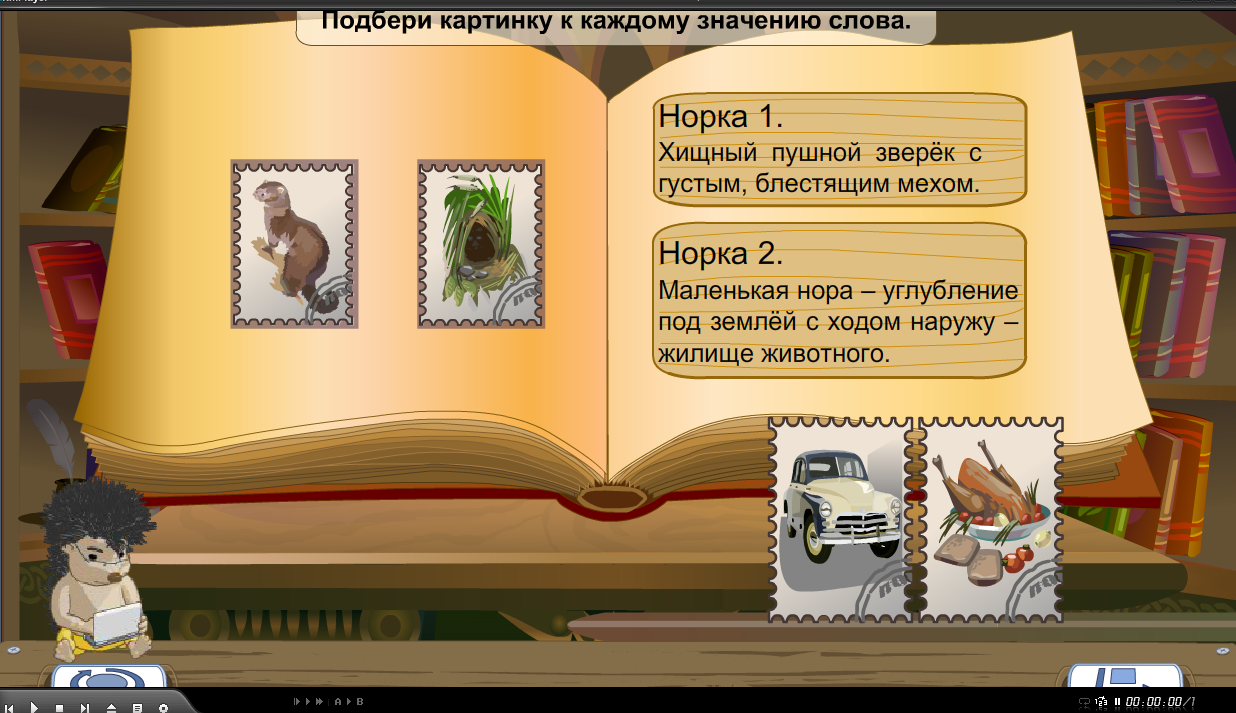 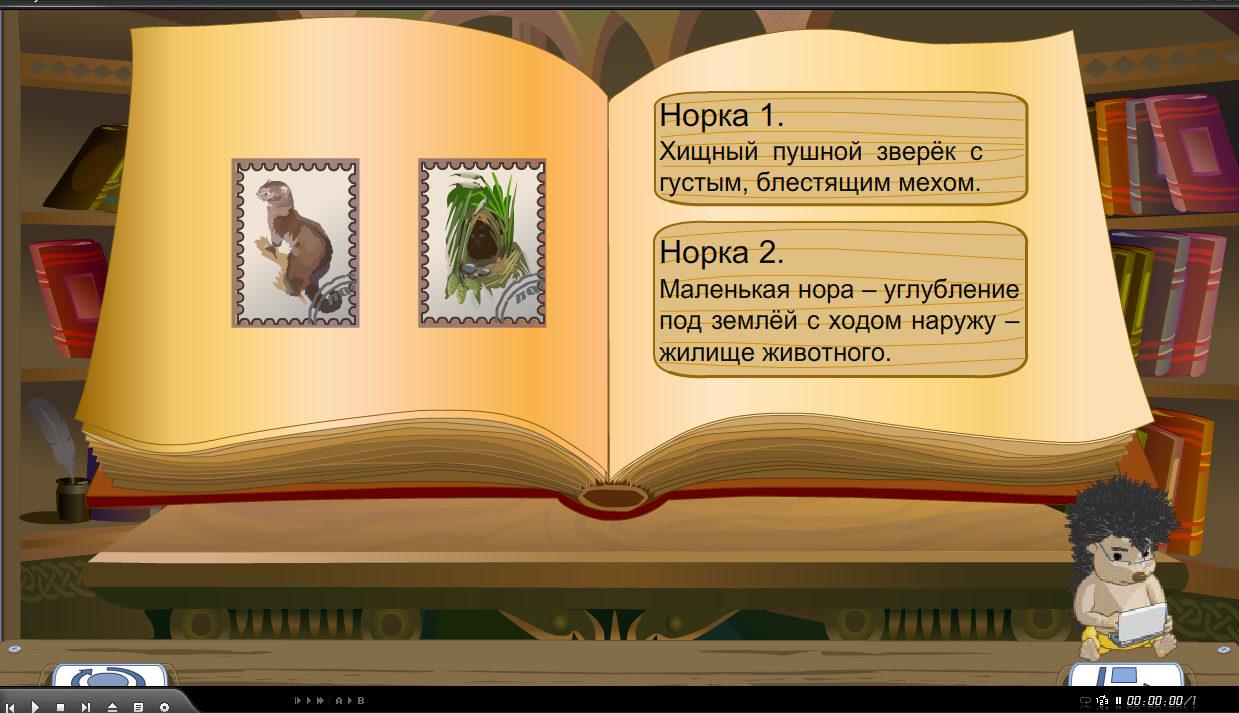 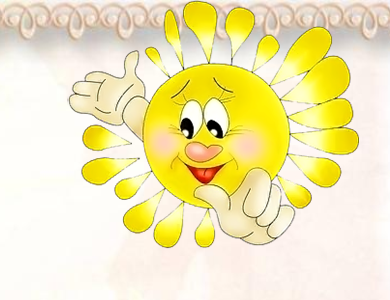